«Персональная выставка ребенка»
Мащенко Маргарита Михайловна
Учитель ИЗО,педагог ДО
МБОУ Озерновская СОШ№47
«Одаренность человека – это маленький росточек, едва проклюнувшийся из земли и требующий к себе огромного внимания. Необходимо холить и лелеять, ухаживать за ним, сделать все необходимое, чтобы он вырос и дал обильный плод». В.А.Сухомлинский
Практика направлена на раскрытие  художественно-творческих способностей каждого учащегося, самореализацию одаренных детей. В основе выявления и развития талантливых учащихся лежат принципы «ситуации успеха».  Помочь ребенку поверить в себя, осознать собственные возможности и реализовать их. 

   Персональная выставка - это прекрасная возможность для ребёнка показать свои достижения, скрытый талант приобрести опыт презентации своих достижений, развить инициативу и  самостоятельность в занятии художественной деятельностью.
Цель. Задачи
Цель: Развитие художественно - творческой активности, и культуры представления своих результатов через новые формы работы.     
Задачи: 
1.Организовать изучение детьми опыт проведения персональных выставок;
2.Мотивировать детей для проявления творческой и художественной активности;
3.Провести персональные выставки;
4. Повысить уровень самооценки учащихся; 
5.Развить способность к самостоятельному решению творческих задач
Идея
Создать условия для творческой самореализации детей, предоставить им возможности презентовать свое творчество по средствам выставочной деятельность. Многие дети занимаются в школе художественной деятельностью, но стесняются показывать свои работы, свой талант. Пришла идея ввести новую форму презентации творческих достижений ребенка - организовывать в школе персональную выставку. Где каждый ребенок мог бы представлять свой опыт творческой деятельности, зрителям. Научится презентовать свое творчество. получить опыт успешных дел, положительной самооценки и внутренней мотивации к достижению успеха.
Проблемы
Практика направлена на решение проблемы. Повышение  активности у ребенка в занятии художественно-творческой деятельностью: Отсутствие у детей культуры представления результатов своей творческой деятельности.
Через какие средства (технологии, методы, формы, способы и т.д.) реализуется Ваша практика?
- конструктивного взаимодействия с обучающимися:
- технология педагогической поддержки;
- игровые технологии;
- приемы личностно-ориентированного взаимодействия;
- методика создания ситуации успеха;
Собеседование, индивидуальные занятия, презентация, мастер-класс, сотрудничество.
Какие результаты (образовательные и прочие) обеспечивает практика?
Для детей: 
- увеличение числа детей, активно занимающихся художественно-творческой деятельностью;
- развитие воображения;
- совершенствование художественного вкуса
- позитивная динамика личностных показателей детей;
- увеличение количества участников, победителей, призеров в творческих конкурсах, выставках;
- умение провести персональную выставку;
- расширение кругозора в сфере художественной деятельности;
- осознание значимости своей деятельности;
- получение удовлетворения от своей деятельности и ее результатов;
- умение адекватно воспринимать критику
Для педагога – 
- выявление творчески - одаренных детей.
-построение индивидуального маршрута ребенка, для его дальнейшего творческого саморазвития.
-успешное взаимодействие педагога с ребенком.
 
Для детей - зрителей- возможность увидеть своих одноклассников, друзей с другой точки зрения, а для кого – то стимул попробовать себя в этом виде деятельности.
 
Родители
-положительная динамика уровня коммуникации обучающихся, родителей и учителей.
С раннего детства я люблю рисовать. А ещё больше люблю смешивать краски и экспериментировать с цветом.Так родилось увлечение рисованием. Когда я занята творчеством, у меня улучшается настроение, я забываю обо всех неприятностях, ведь рисование невероятно увлекательное занятие.                         (Мерзлякова Анна  7 кл.)
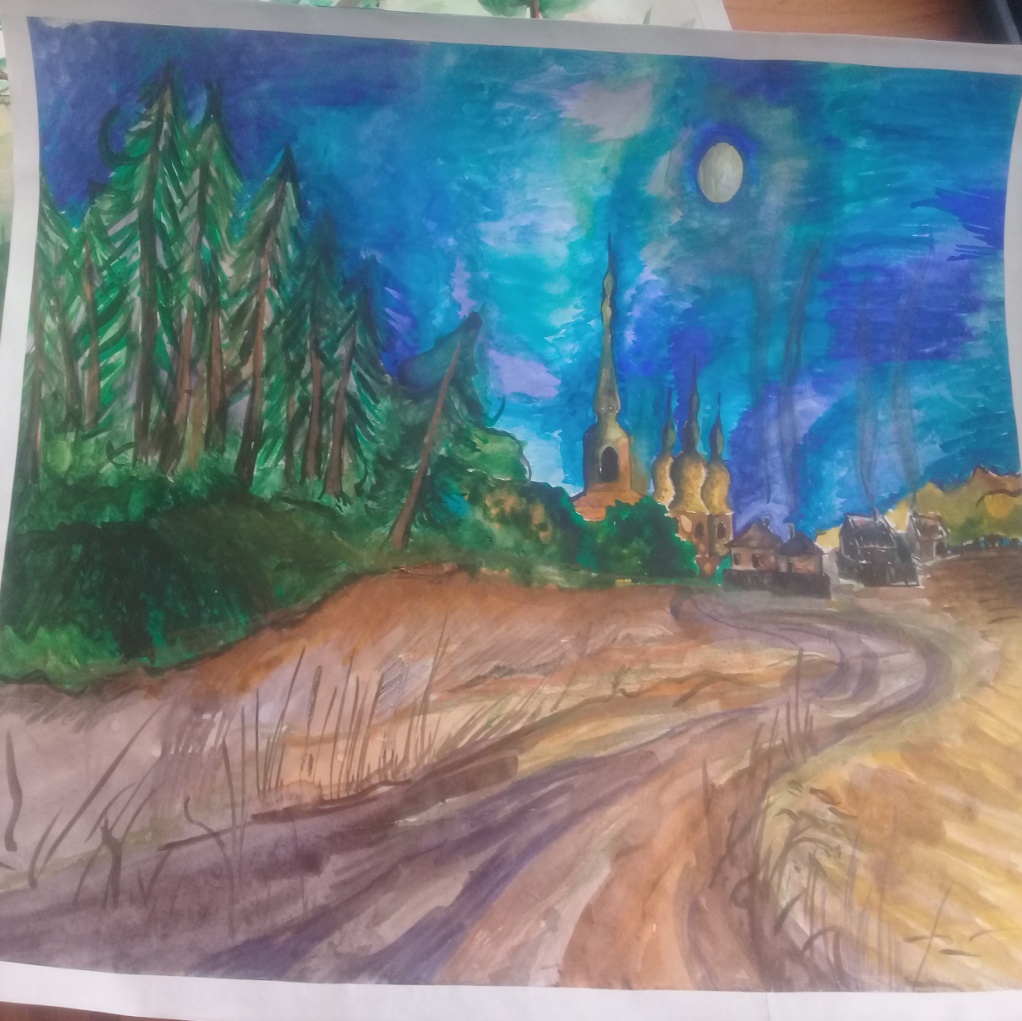 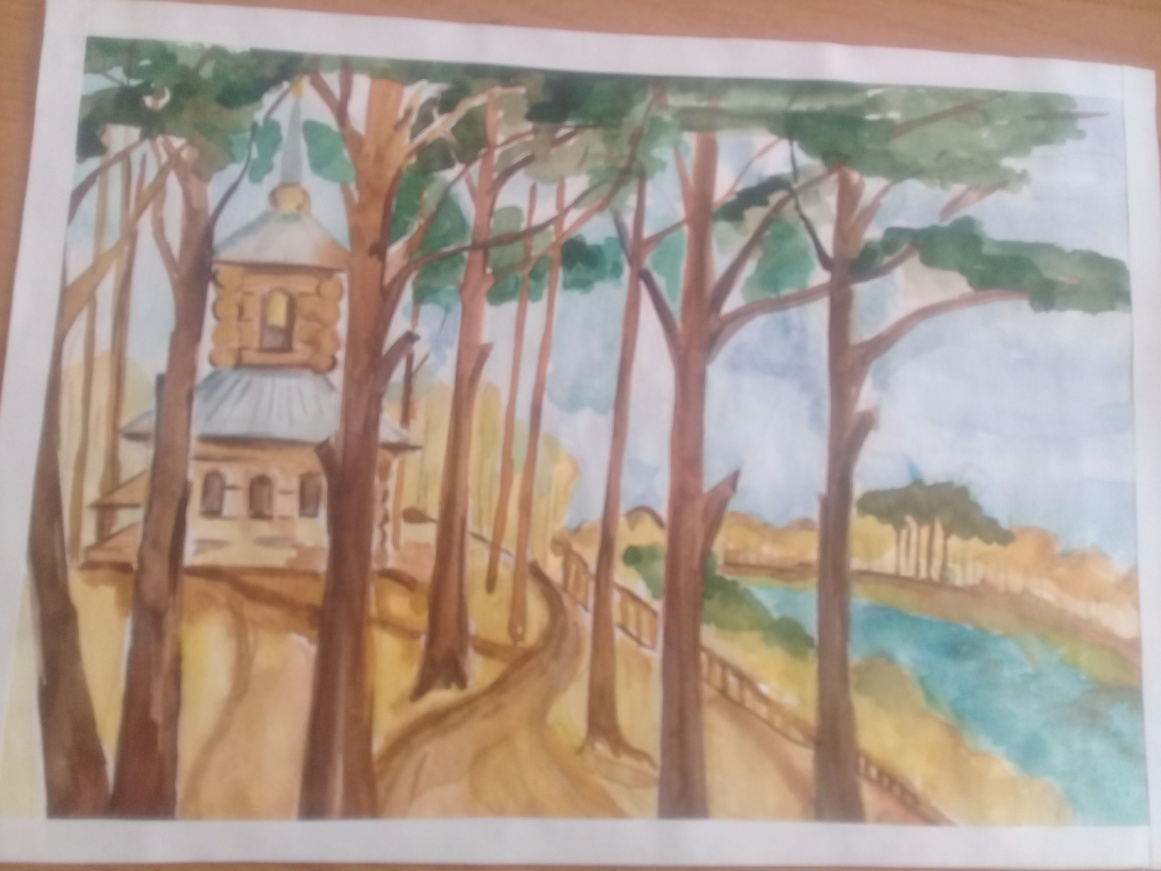 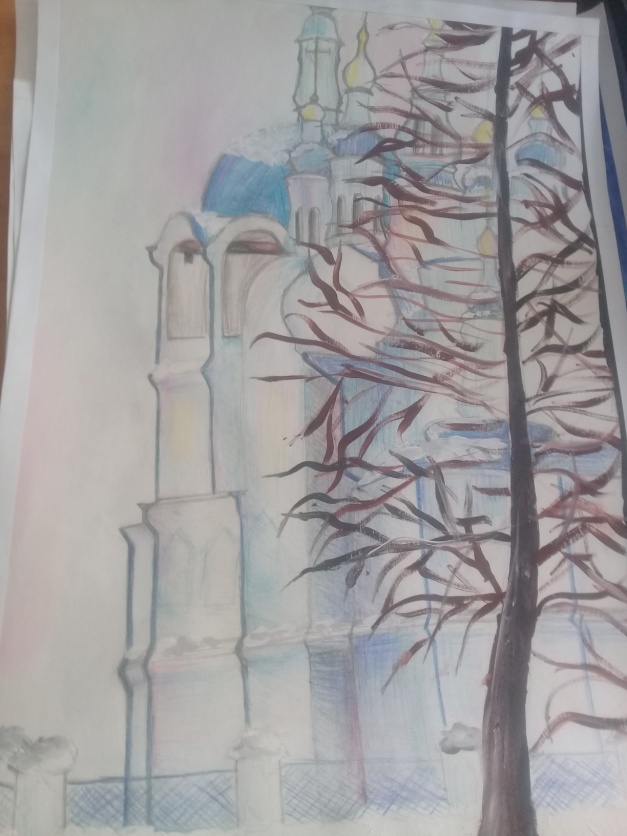 Живописные работы с выставки Анны
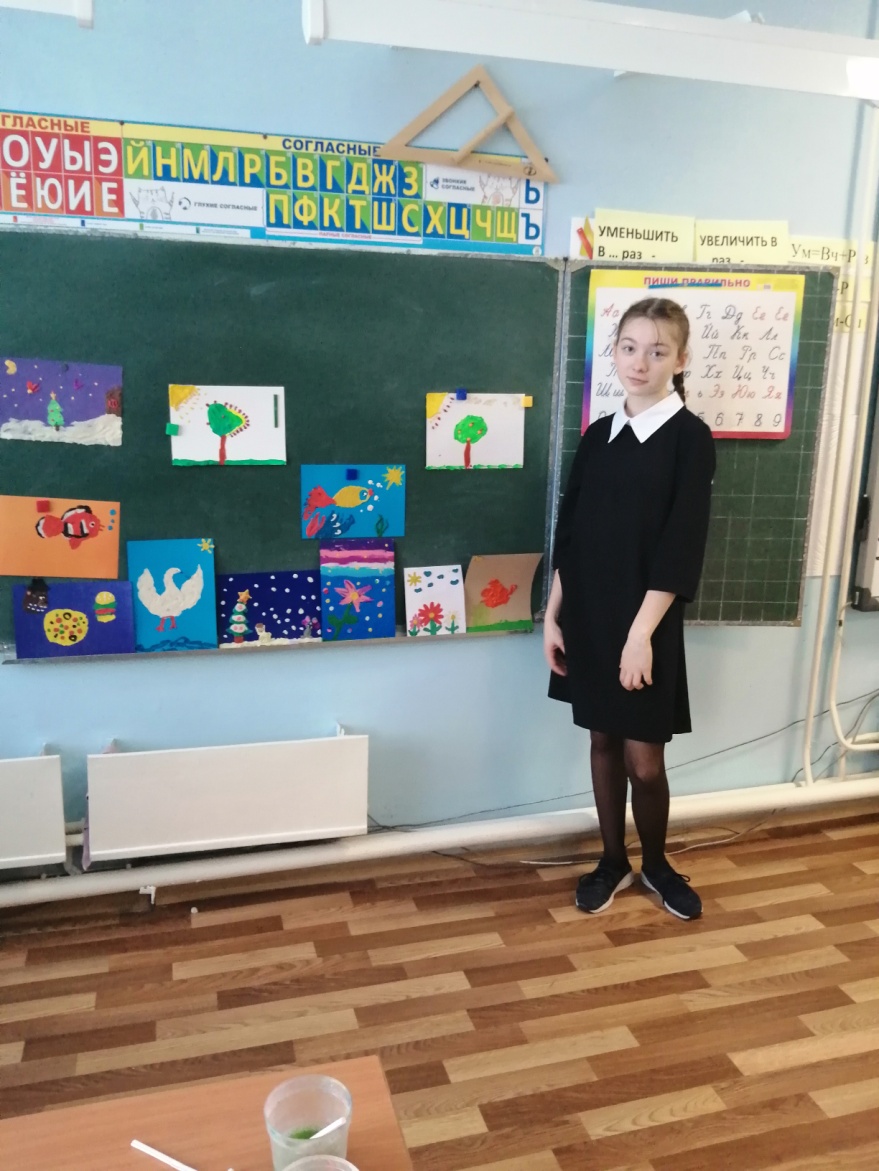 Аня  показывает мастер-класс по живописи в начальной школе